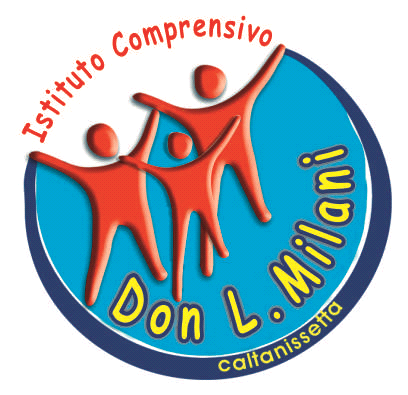 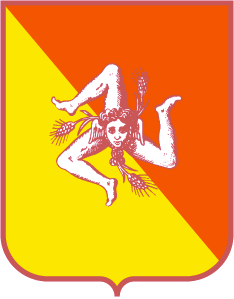 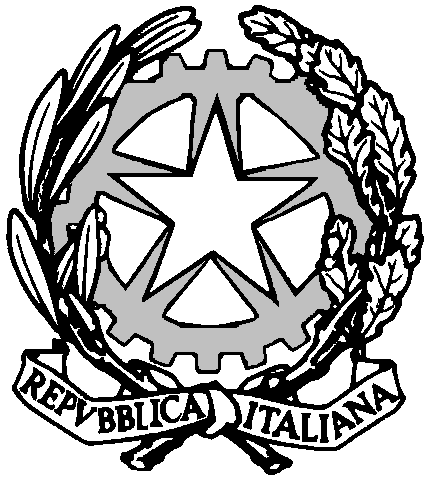 ISTITUTO COMPRENSIVO STATALE DON  L. MILANIScuola dell’Infanzia – Scuola Primaria – Scuola Secondaria di primo grado
Quando avete buttato nel mondo di oggi un ragazzo senza istruzione avete buttato in cielo un passerotto senz'ali.Da  “La parola fa eguali” di Don L. Milani
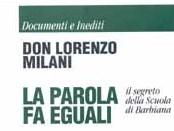 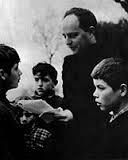 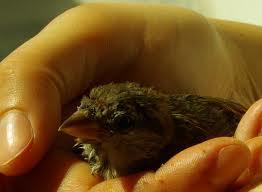 Piano Triennale Offerta Formativa
Il Piano Triennale dell’Offerta Formativa(PTOF):
è “il documento fondamentale costitutivo dell’identità culturale e progettuale” elaborato
dal Collegio dei Docenti e approvato dal Consiglio di Istituto
viene predisposto ai sensi dell’art.1 – comma 1 della Legge 107 del 15/07/2015.
elabora il Potenziamento dell’Offerta Formativa (cc. 7, 16, 22, 24) 
Promuove finalità, principi e strumenti previsti nel Piano Nazionale Scuola Digitale 
Programma le attività formative rivolte al personale docente e ATA
Presenta il fabbisogno di : 
posti comuni e di sostegno dell’Organico  dell’Autonomia
potenziamento dell'offerta formativa 
del personale ATA 
infrastrutture, attrezzature, materiali
ISTITUTO  COMPRENSIVO STATALE
“DON  MILANI”
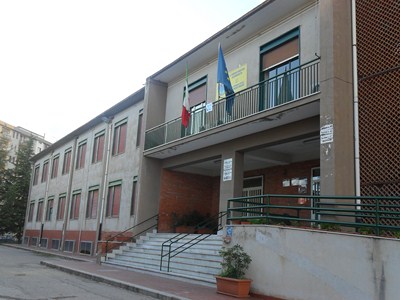 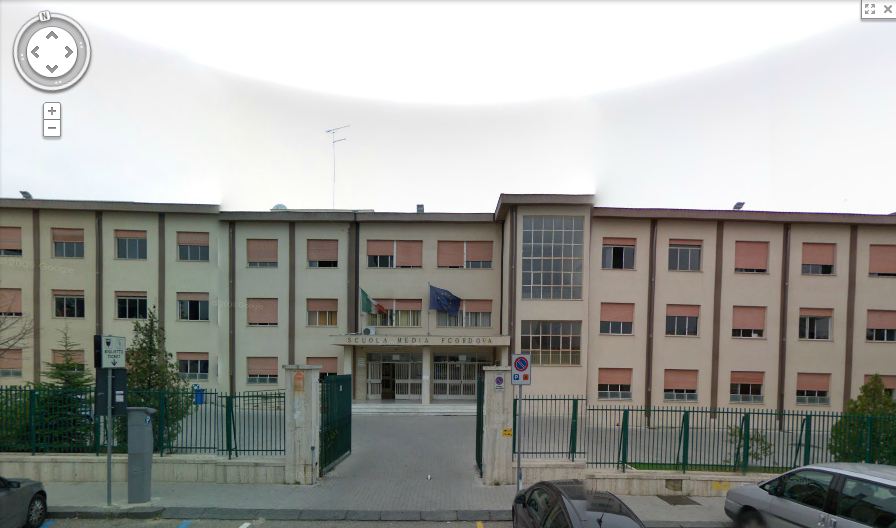 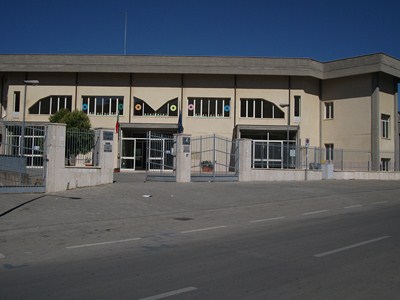 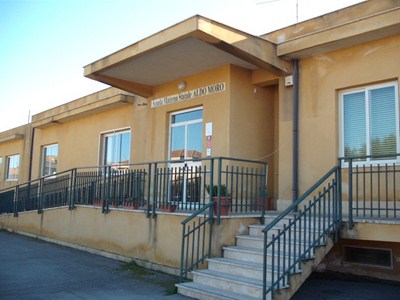 tre plessi di scuola dell’infanzia: Plesso “Via F.Turati” in via F.Turati, Plesso “A.Moro” in via Aldo Moro e plesso “Don Milani” in via Ferdinando I;
due plessi di scuola primaria: “Don Milani” in via F.Turati e “G.Rodari” in Via Ferdinando I;
un plesso di scuola secondaria di I grado: “F.Cordova” in Via Leone XIII.
Scuola dell’Infanzia
Scuola Primaria
Scuola Secondaria di       primo grado
LE RISORSE STRUTTURALI
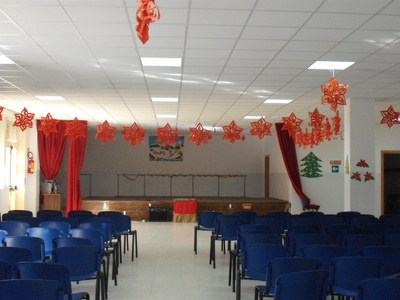 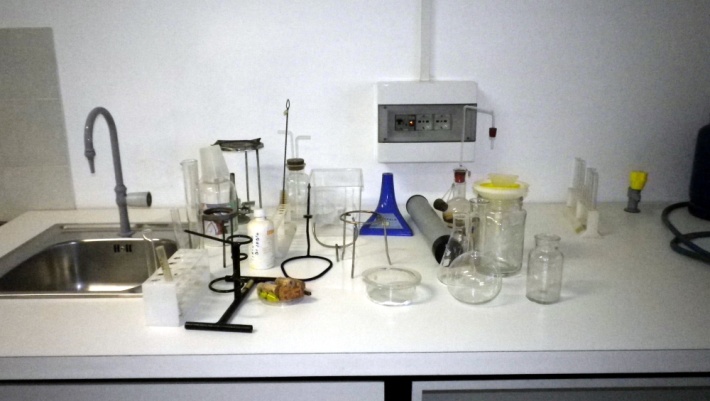 Ampie aule dotate di 	  	   LIM e computer;
Laboratori di Scienze
Laboratori di Musica
Laboratori di    	  	  tecnologia
Laboratori di Arte   	  	  (Ceramica,  pittura,..)
Locali mensa con cucina
Sale riunioni 
Sale teatro
Palestre  attrezzate;
Ampi cortili interni;
Aule multimediali;
Locali biblioteca;
e altro …
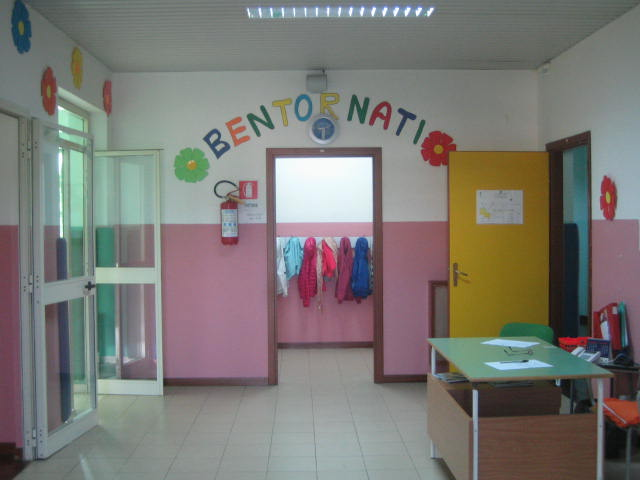 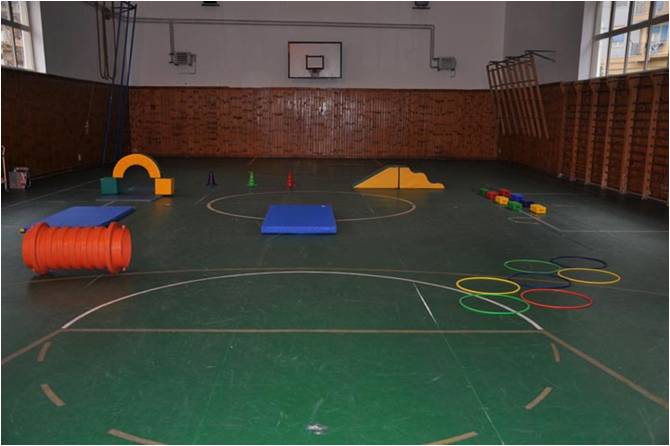 PRINCIPI ISPIRATORI DELLA  SCUOLA
Condivisione di scelte educative, formative e culturali
     Diritto all’apprendimento      
      Sviluppo delle potenzialità
              Valorizzazione delle differenze 
Maturazione personale
                            Personalizzazione  - Individualizzazione
                                  Acquisizione e scambio delle competenze
                                    Aggiornamento e formazione del Personale

Cooperazione fra dirigente, docenti, operatori e genitori
Apertura al territorio e collaborazione Enti Esterni
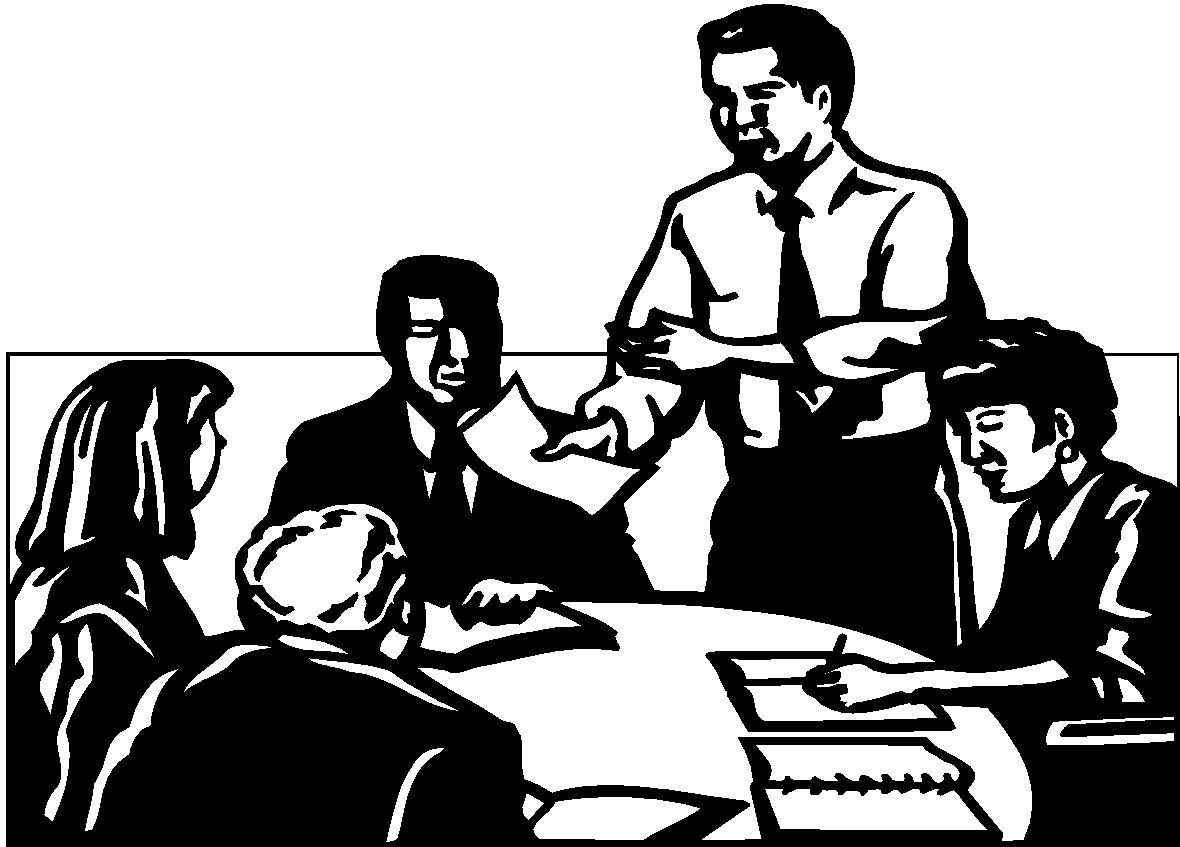 L’Istituto Comprensivo “Don L. Milani”  ha  individuato la  propria VISION  :
porsi come mediatore tra i nuovi saperi e le richieste di nuove competenze, e i valori della tradizione umanistica e culturale che hanno reso grande nel panorama internazionale la scuola di base italiana.  
connotarsi come la “scuola per la democrazia”, intesa questa come partecipazione responsabile e attiva alle scelte della vita comunitaria della scuola, acquisizione del senso del rispetto e della reciprocità mediante la pratica quotidiana, offerta di opportunità che siano pari per tutti gli alunni, sia potenziando le abilità e le propensioni personali, che operando per il superamento di limiti che impediscano l’armonico sviluppo del sé e dell’identità sociale e culturale, in un contesto favorevole e disteso
       per  attuare    la seguente  “MISSION” 
“Scuola per i diritti; scuola del Diritto”
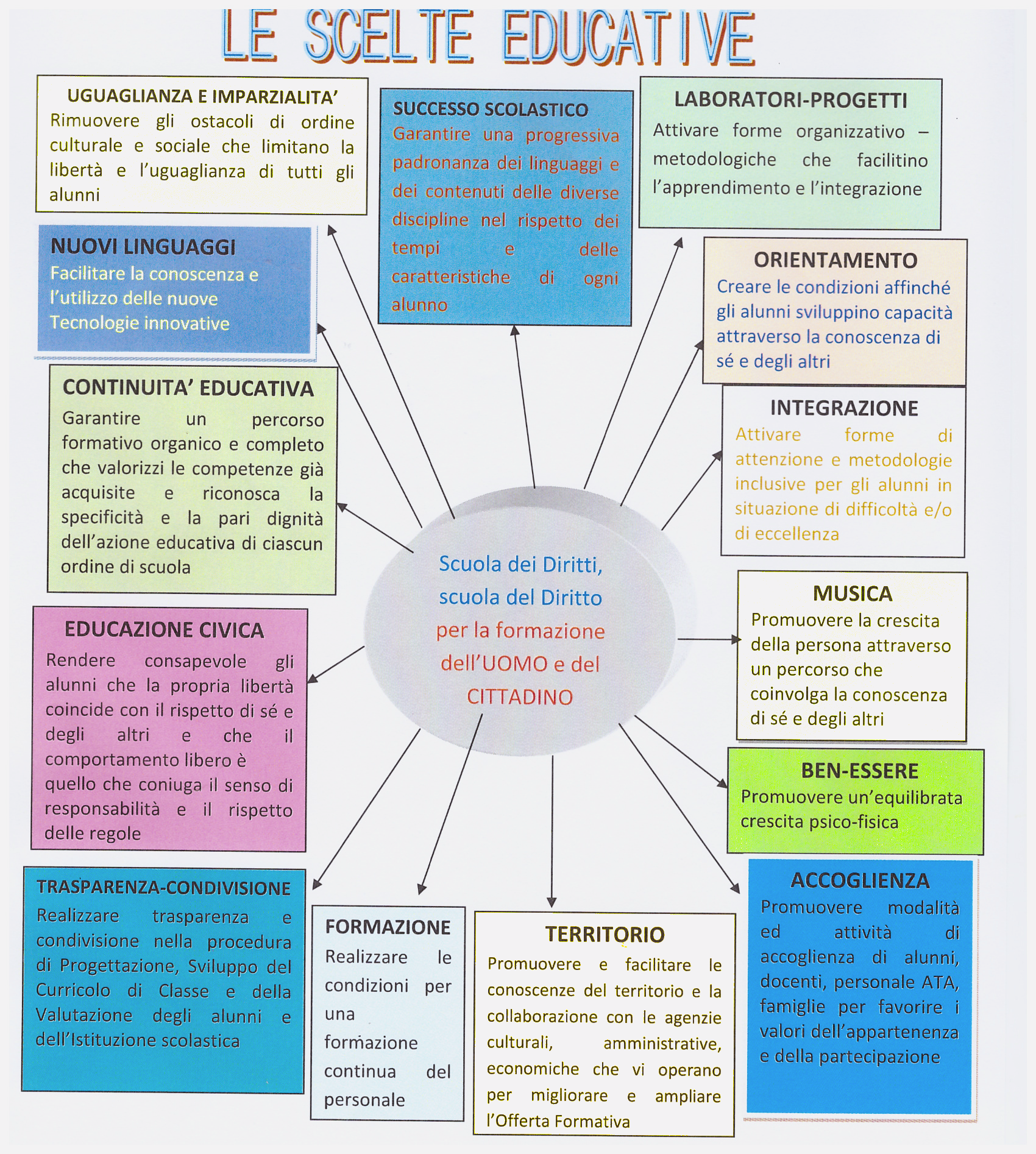 Individuazione degli obiettivi formativi per la scelta di tutte le attivitàdidattiche e dei progetti di ampliamento dell’offerta formativa
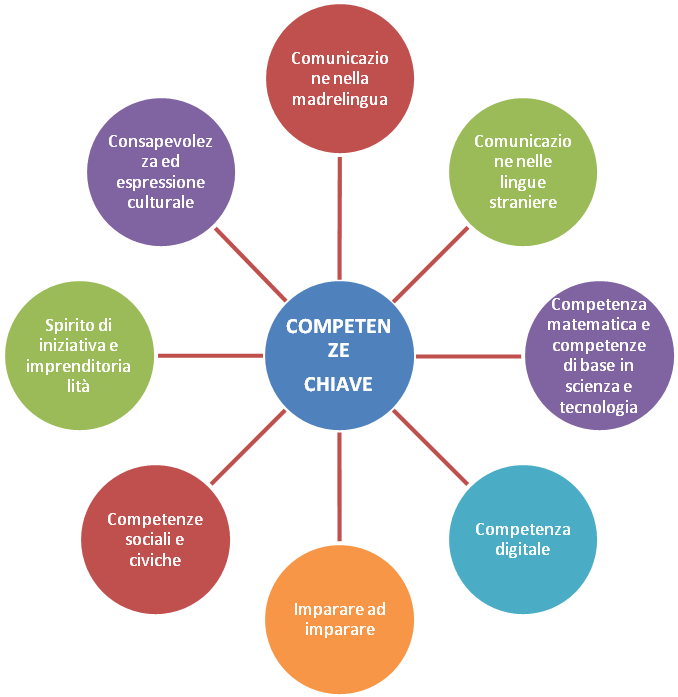 LA POLITICA DELLA QUALITA’ e il RAV
PROGETTO VALUTAZIONE E MIGLIORAMENTO
APPRENDIMENTO COOPERATIVO ATTRAVERSO METODOLOGIE INFORMATICHE E DIGITALI : LIM, TABLET , REGISTRO ELETTRONICO.
AUTOVALUTAZIONE 
RAV
MIGLIORI RISULTATI DI APPRENDIMENTO
TRASPARENZA DEI RISULTATI
INTERVENTI MIRATI.
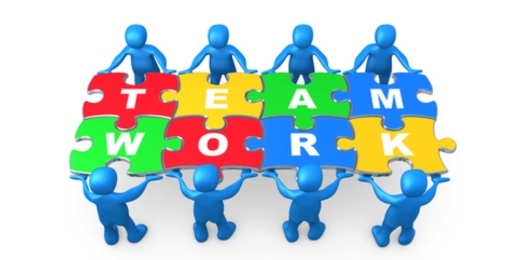 PRIORITA’, TRAGUARDI E OBIETTIVI DESUNTI DAL RAV
Le priorità che l’Istituto si è assegnato per il prossimo triennio sono:
Miglioramento dei risultati nelle prove standardizzate nazionali
Sviluppo delle competenze sociali nella scuola dell'infanzia, primaria e secondaria.
Incidenza degli apporti disciplinari nelle competenze chiave e di cittadinanza
I traguardi che l’Istituto si è assegnato in relazione alle priorità sono:
 
Portare la percentuale di alunni che si posizionano nei livelli 1 e 2 all'interno della media nazionale.
Portare la variabilità tra le classi all'interno della media del sud e isole.
Miglioramento delle competenze chiave e di cittadinanza in tutti e tre gli ordini di scuola dell’Istituto (infanzia, primaria e secondaria di primo grado);
Sviluppare competenze in materia di cittadinanza attiva e democratica, in relazione allo sviluppo dell'età evolutiva.
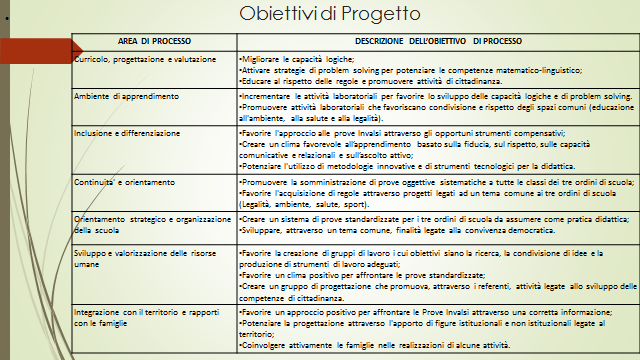 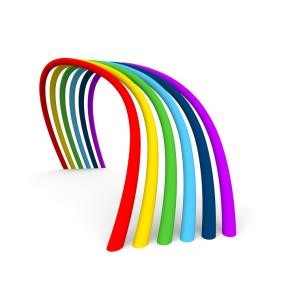 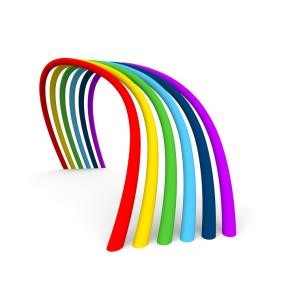 OBIETTIVO DELLA SCUOLA: I PROGETTI DEL PIANO
            EDUCARE PER FORMARE: Includere, Valorizzare, Crescere, Migliorare
Cresci…Amo i Cittadini:
educhi…Amo & includi…Amo
Strettamente connesso alla Mission e alla Vision del nostro Istituto è il Piano di Miglioramento che, partendo dalle criticità espresse nel RAV, delinea percorsi di miglioramento per il raggiungimento dei traguardi connessi alle priorità.
Progetti del piano di miglioramento 

QUI TOGLIEREI QUESTI PROGETTI E METTEREI LO
 SCHEMA IN CUI SI COLLEGANO LE PRIORITA’ CON I 
PROGETTI DEL PTOF
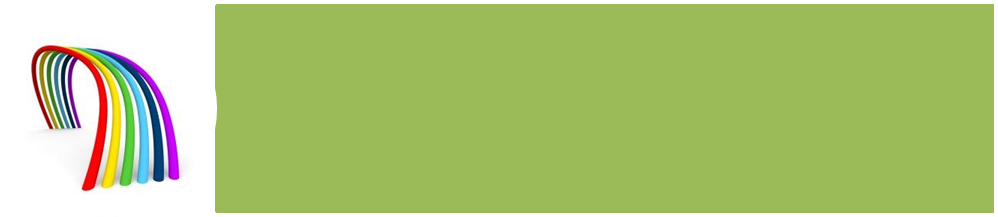 Formi…Amo i Cittadini:
Potenzi…Amo & migliori…Amo
Comunichi…Amo:
Implementi…Amo & Condividi…Amo
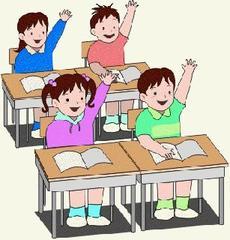 STRUTTURA DELL’ISTITUTO COMPRENSIVO
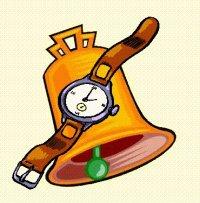 Organizzazione dell’orario
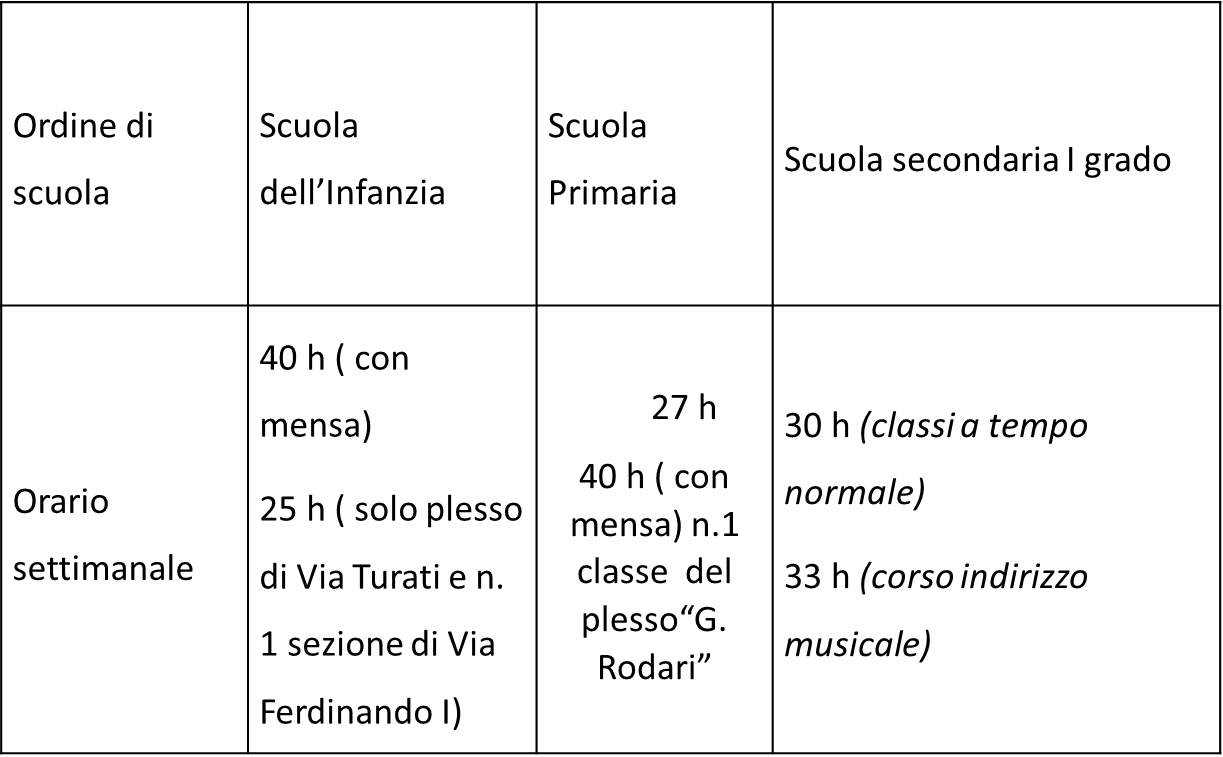 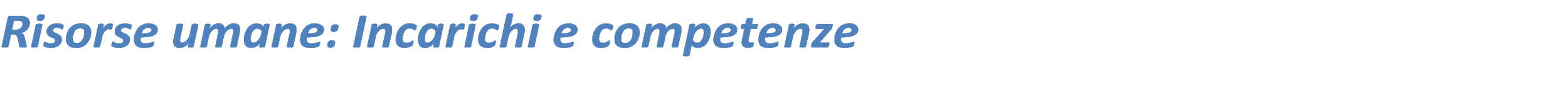 DIRIGENTE SCOLASTICO:
Prof.ssa Luigia Maria Emilia Perricone
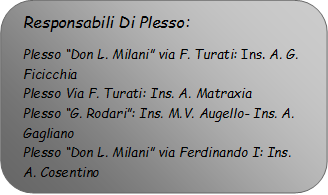 COLLABORATORI DIRIGENTE
Prof. G. Lacagnina
Ins. A. Ficicchia
Docenti a supporto del Dirigente Scolastico e dei Collaboratori del D.S.: Prof.ssa L. Mosca -  
 Ins.M.V.Augello –
A.M. Gagliano
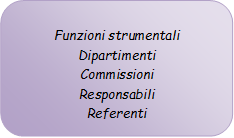 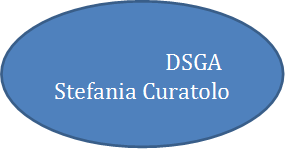 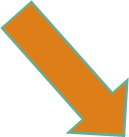 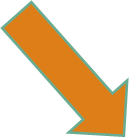 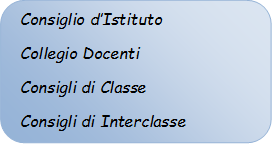 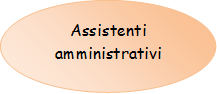 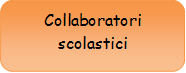 PROGETTAZIONE CURRICOLARE, EXTRACURRICOLARE, EDUCATIVA  Obiettivi formativi generali
TRE SCUOLE :  UN UNICO  OBIETTIVO ….CRESCERE INSIEME
SCUOLA DELL’INFANZIA:
		
	     PROMUOVE:  MATURAZIONE  DELL’IDENTITÀ

			      SVILUPPO DELL’AUTONOMIA
			      SVILUPPO DELLE COMPETENZE 
			      SVILUPPO DELLA CITTADINANZA
SCUOLA PRIMARIA:
		
           FA  ACQUISIRE:  CAPACITÀ RELAZIONALI
			           CONOSCENZE E ABILITÀ DI BASE			              	                           PRINCIPI FONDAMENTALI DELLA CONVIVENZA CIVILE
SCUOLA SECONDARIA  I° GRADO:
		
          VALORIZZA:  CAPACITÀ  AUTONOME DI STUDIO
			    CONOSCENZE,  ABILITÀ E COMPETENZE
			    INTEGRAZIONE SOCIALE
			    SVILUPPO DELLA PERSONALITÀ
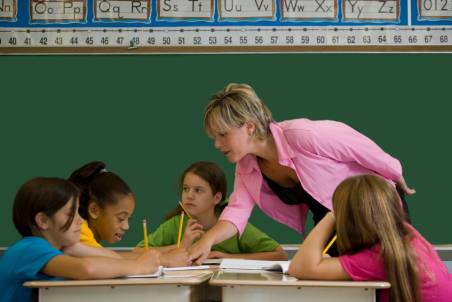 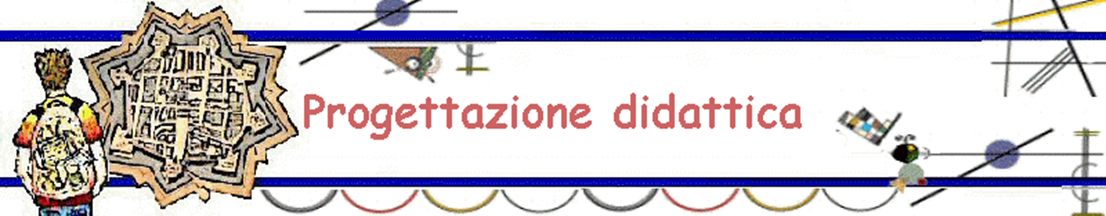 OFFERTA FORMATIVA – CURRICOLO
CURRICOLO
PER
COMPETENZE
VERTICALE
ORIZZONTALE
COMPETENZE
COMPETENZE
UDA
TRASVERSALI
DISCIPLINARI
Accoglienza e integrazione per superare ogni situazione  di  difficoltà e disagio.
PIANI D’INTERVENTO PER ALUNNI CON BISOGNI EDUCATIVI SPECIALI (B.E.S.)	OLTRE OGNI BARRIERA
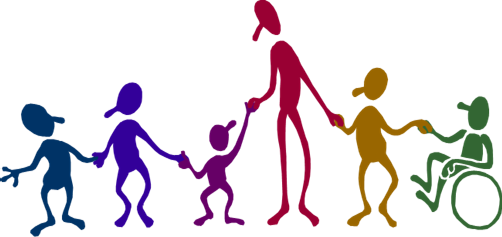 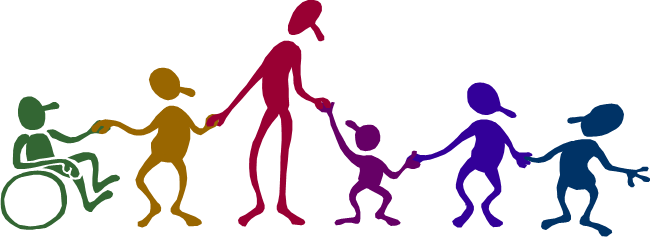 Piani di intervento per alunni: 
B.E.S.  (bisogni educativi  speciali), 
D.S.A. ( disturbi specifici di apprendimento) 
Diversamente abili.
Ambienti d’apprendimento ad hoc. 

Strategie integranti personalizzate
AMPLIAMENTO DELL’OFFERTA FORMATIVA
Progetti 2018.2019
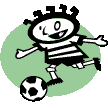 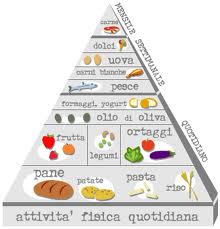 Partecipazione a giochi matematici, linguistici per lo sviluppo delle competenze curriculari, Coding
Progetti PON-POR, Erasmus Plus
 Progetti di lingua inglese, francese e spagnolo con certificazioni rilasciate da Enti Certificatori riconosciuti a livello internazionale
Progetti di Educazione alla legalità e alla prevenzione 
Progetti di Educazione alimentare e alla salute
Progetti e concorsi di musica e arte
Attività sportive: pallavolo, calcio a 5, atletica, basket, danza, ginnastica artistica ecc.
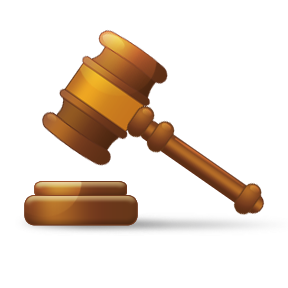 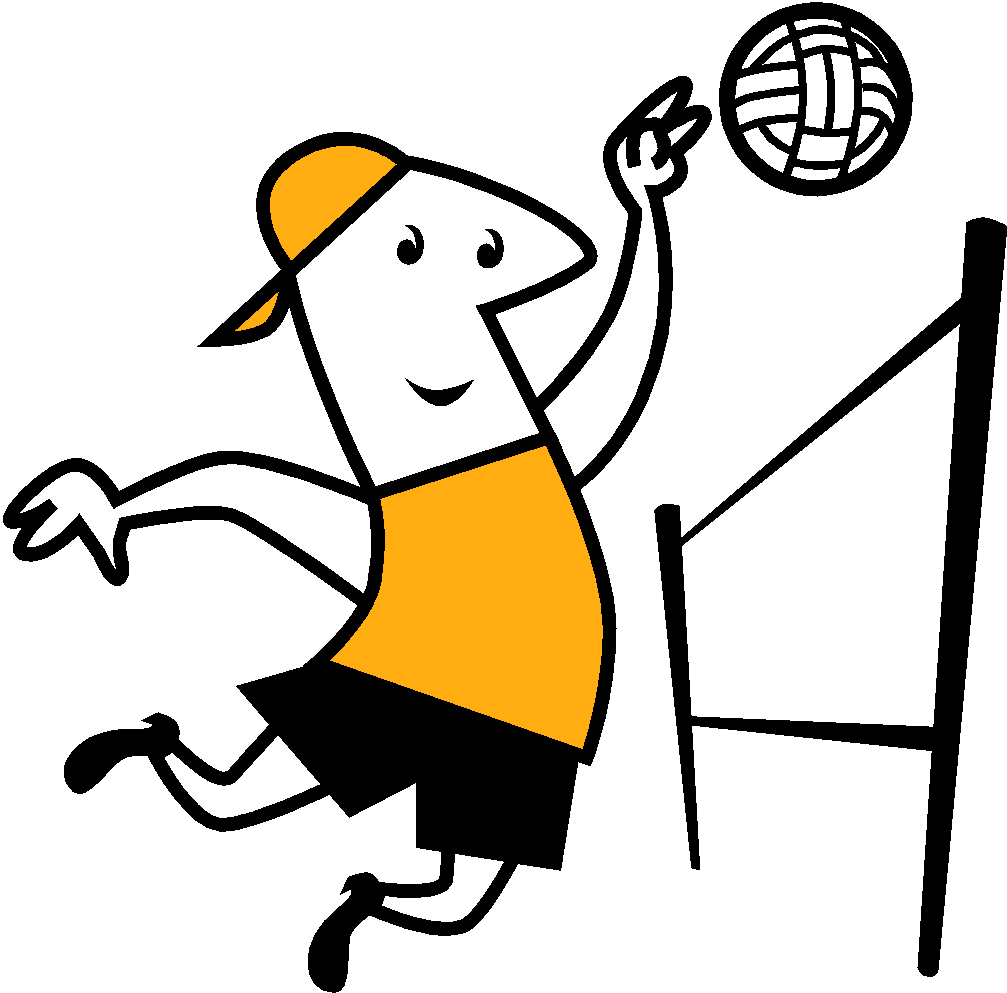 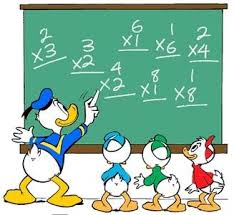 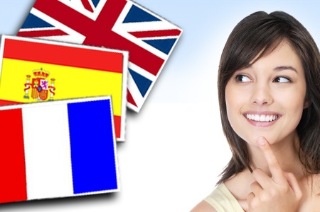 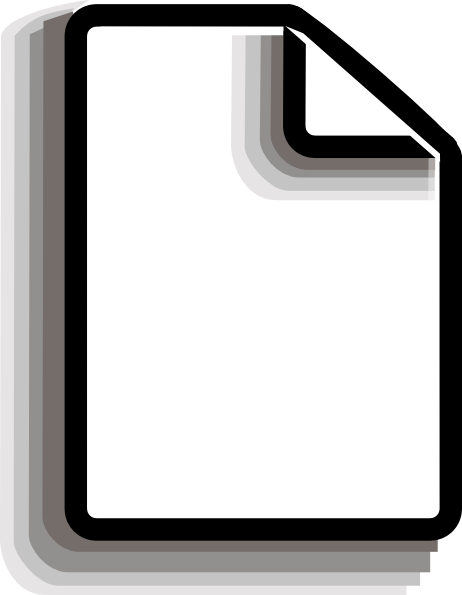 ALLEGATI
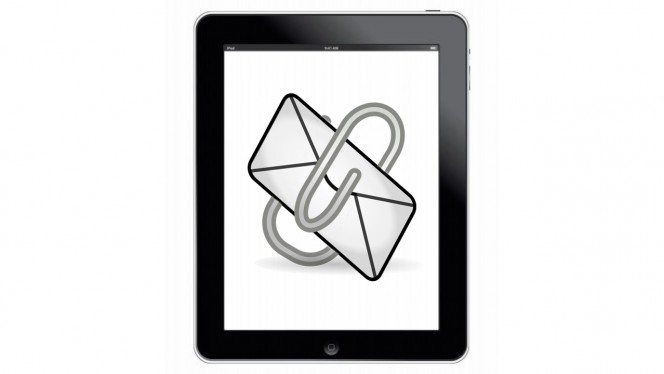 Il Piano è completato dai seguenti documenti pubblicati, a norma di legge, nella apposita sezione e visionabili sul sito web dell’Istituto www.istitutocomprensivodonlmilani.edu.it
ATTO DI INDIRIZZO DEL DIRIGENTE SCOLASTICO
REGOLAMENTO D’ISTITUTO
CARTA DEI SERVIZI
PATTO EDUCATIVO DI CORRESPONSABILITÀ
CURRICOLO VERTICALE
CRITERI SULLA VALUTAZIONE
RAV
PIANO ANNUALE DELLE ATTIVITÀ
PIANO ANNUALE DI INCLUSIONE
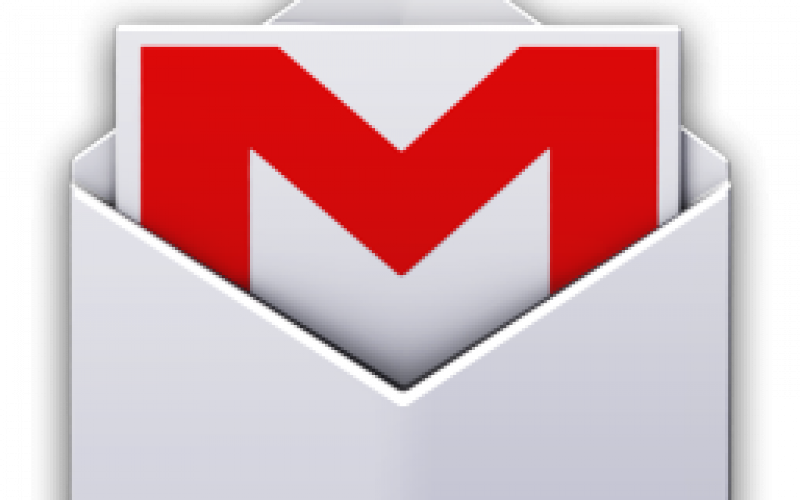 I NOSTRI CONTATTI
Istituto Comprensivo Statale 
“Don  Milani” 
Scuola dell’Infanzia – Scuola Primaria – 
Scuola Secondaria di primo grado

Via F. Turati, 125 - 93100 CALTANISSETTA
C.F. 80004350858
E-mail : clee006009@istruzione.it 
sito web: www.istitutocomprensivodonlmilani.edu.it 
(0934 598587 (Don  Milani) - Fax 0934 598008) 
0934 592132 (F. Cordova) 0934 592270 (G. Rodari)
0934 554216 (A. Moro)